DIONIČKO DRUŠTVONastavni predmet: pravno okruženje poslovanjanastavnik: ilijana sekulić erić
POJAM, DIONICE, TIJELA DRUŠTVA
PRISJETITE SE
Kada kupite dionice postajete vlasnici u nekom dioničkom društvu. Čije bi dionice rado imali u svom vlasništvu?
DIONIČKO DRUŠTVO - POJAM
društvo u kojem članovi sudjeluju s ulozima u temeljenom kapitalu
temeljni kapital je podijeljen na dionice

Ako dioničko društvo ima 2 000 izdanih dionica s nominalnim iznosom od 200 kuna koliko iznosi njegova temeljni kapital?
400.000,00 kuna
DIONIČKO DRUŠTVO - DIONICE
dio temeljnog kapitala – predstavlja vlasništvo u dioničkom društvu
vrijednosni papir – glase na ime
skup članskih prava i obveza
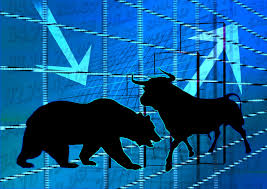 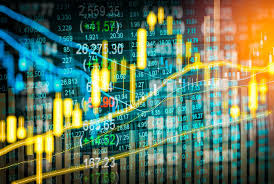 DIONIČKO DRUŠTVO - DIONICE
Temeljna prava:
1. pravo glasa i pobijanja odluka glavne 	skupštine
2. pravo na obaviještenost
3. pravo na dividendu
4. pravo na dio likvidacijske ili stečajne mase

Temeljna obveza :
1. uplatiti ulog u temeljni kapital
GLAVNA SKUPŠTINA ERICSSON NIKOLA TESLA d.d.
DIONIČKO DRUŠTVO - DIONICA
DIONIČKO DRUŠTVO – DIONICE
Dijelovi isprave o dionici:
PLAŠT – nominalni iznos, rod dionice, tvrtka i sjedište dioničkog društva, ime i prezime dioničara, datum i broj izdanja dionice te faksimil potpisa zakonskog zastupnika dioničkog društva.
KUPONSKI ARAK – za ostvarivanje prava na dividendu
TALON – za izdavanje novih kuponskih araka
DIONIČKO DRUŠTVO – DIONICE
dionice koje daju jednaka prava čine ROD DIONICE

dionice se mogu izdati U OBLIKU ISPRAVE I ELEKTRONIČKOM OBLIKU – vode se u Središnjem klirinškom depozitarnom društvu

dionice se mogu izdati S NOMINALNIM IZNOSOM I BEZ NOMINALNOG IZNOSA (komadne dionice)

mogu biti REDOVITE I POVLAŠTENE – za razliku od redovnih ne daju pravo glasa, ali daju prednost prilikom isplate dividende (dobiti)
DIONIČKO DRUŠTVO - OSNIVANJE
1. SIMULTANO 
2. SKUCESIVNO

oba počinju izjavom osnivača o usvajanju statua

STATUT – temeljni akt kojim se uređuju osnovna obilježja, ustrojstvo i djelovanje te odnosi među članovima i tijelima.
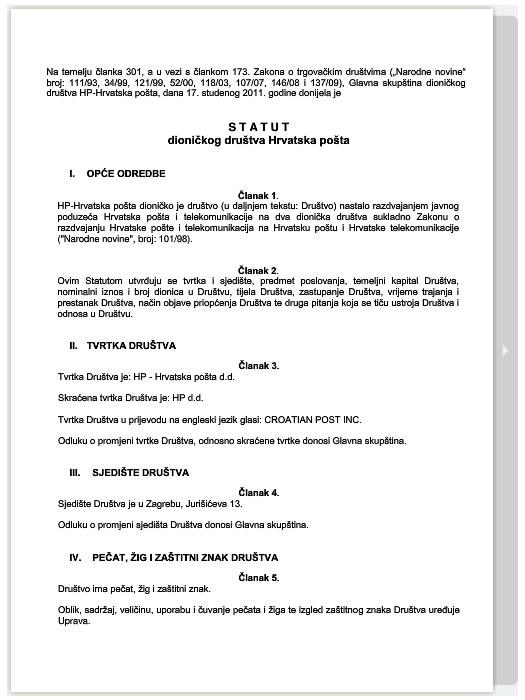 DIONIČKO DRUŠTVO – SIMULTANO OSNIVANJE
DIONIČKO DRUŠTVO – SUKCESIVNO OSNIVANJE
DIONIČKO DRUŠTVO - INICIJALNA JAVNA PONUDA
DIONIČKO DRUŠTVO – SUKCESIVNO OSNIVANJE
prospektom se određuje rok za preuzimanje dionica koji ne može biti dulji od 3 mjeseca
ako u roku određenom u prospektu ne budu upisane i uplaćene sve dionice, osnivači ih mogu upisati ili preuzeti
ako osnivači ne žele preuzeti dionice utvrdit će se da osnivanje nije uspjelo
DIONIČKO DRUŠTVO - TIJELA DRUŠTVA
1. DUALISTIČKI
2. MONISTIČKI USTROJ TIJELA DRUŠTVA

1. GLAVNA SKUPŠTINA, NADZORNI ODBOR, UPRAVA
2. GLAVNA SKUPŠTINA, UPRAVNI ODBOR, IZVRŠNI DIREKTORI
DIONIČKO DRUŠTVO – DUALISTIČKI USTROJ TIJELA - tko koga bira?
DIONIČKO DRUŠTVO – GLAVNA SKUPŠTINA
ČINE JU SVI DIONIČARI

bira i razrješuje članove nadzornog odbora

donosi odluku o uporabi dobiti

imenuje revizore
DIONIČKO DRUŠTVO – GLAVNA SKUPŠTINA
mijenja statut

odlučuje o smanjenju i povećanju temeljnog kapitala

odlučuje o prestanku, spajanju , pripajanju i drugim promjenama sudbine društva
DIONIČKO DRUŠTVO – NADZORNI ODBOR
DIONIČKO DRUŠTVO – NADZORNI ODBOR
najmanje 3 člana, broj je određen statutom i mora biti neparan
član može hrvatski i strani državljanin 
bira ih glavna skupština na vrijeme od najviše 4 godine i mogu biti ponovno izabrani
nadzire vođenje poslova i ima pravo uvida u poslovne knjige društva i ostale dokumente
imenuje i opoziva članove uprave
DIONIČKO DRUŠTVO - UPRAVA
DIONIČKO DRUŠTVO - UPRAVA
1 ili više fizičkih osoba (DIREKTORI), broj je određen statutom, ako ih je više jedan se odabire za predsjednika uprave.
osoba koja nije kažnjavana za gospodarska kaznena djela ili prema kojoj nije određena sigurnosna mjera zabrane obavljanja djelatnosti iz predmeta poslovanja društva
hrvatski ili strani državljanin- bira ih nadzorni odbor na vrijeme od najdulje 5 godina i mogu biti ponovno izabrani
DIONIČKO DRUŠTVO - UPRAVA
vodi poslove društva
zastupa društvo
saziva glavnu skupštinu
priprema i provodi odluke skupštine
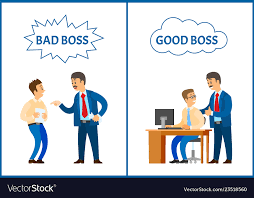 DIONIČKO DRUŠTVO - UPRAVA
priprema ugovore
daje izvješća o upravljanju društvom nadzornom odboru
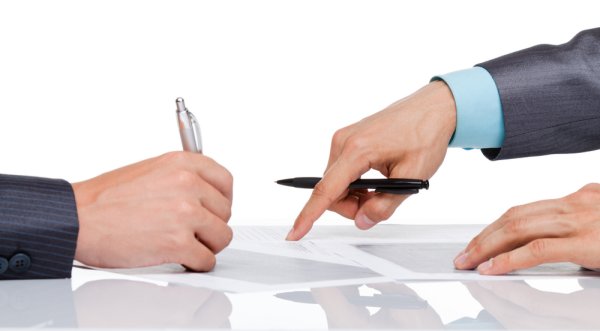 DIONIČKO DRUŠTVO – MONISTIČKI USTROJ
DIONIČKO DRUŠTVO – MONISTIČKI USTROJ
PRESTANAK D.D.- a
istekom vremena na koje je osnovano -određeno u statutu
odlukom glavne skupštine – ¾ većina
odlukom suda – brisanje zbog nepodnošenja godišnjih financijskih izvješća
pripajanjem drugom društvu ili spajanjem s drugim društvom
PRESTANAK D.D.- a
provedbom stečajnog postupka
ukidanjem društva sudskom odlukom na zahtjev vlade
ništetnošću društva – osnivanje nije provedeno u skladu sa zakonom
drugi razlozi.
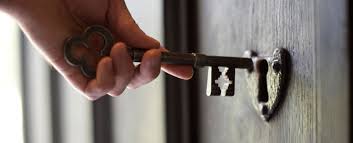 LIKVIDACIJA
postupak podjele imovine d.d.- a nakon prestanka društva
provode ga članovi društva
Zadatci
Navedite po čemu se razlikuje sukcesivno od simultanog osnivanja te napišite bi li radije izabrali simultano ili sukcesivno osnivanje i zašto?
Navedite po čemu se razlikuje monistički od dualističkog ustroja te navedite koji vam se ustroj dioničkog društva čini bolji i zašto?

Prednosti i nedostatke simultanog ili sukcesivnog osnivanja pronađite u udžbeniku od 154. do 157. str., a monističkog ili dualističkog ustroja od 159. do 171. str.
Kviz za provjeru:
https://wordwall.net/hr/resource/1885129
Literatura:
Gorenc, V., Majić, H., Pajalić, Ž., Pešutić, A., Pavić, A.: Pravno okruženje poslovanja, Školska knjiga, Zagreb, 2014.
HVALA NA PAŽNJI!